Hoy es el dieciocho de marzo.
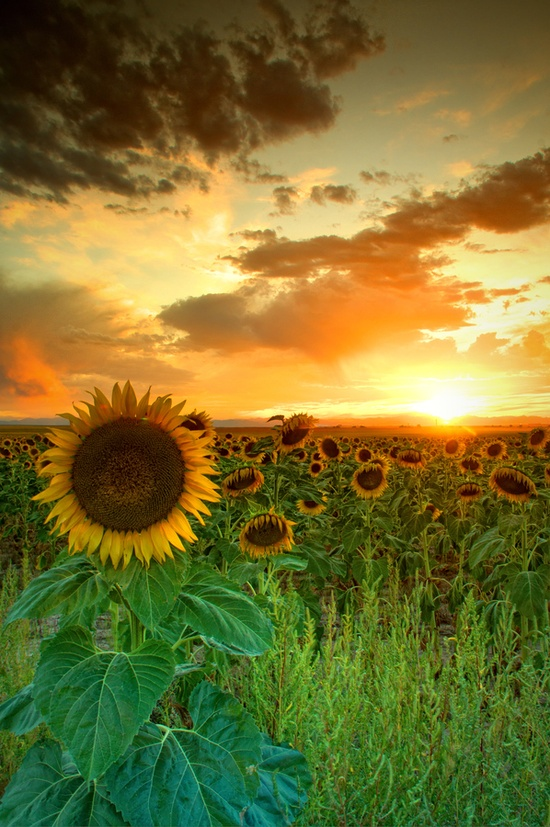 La cita del día
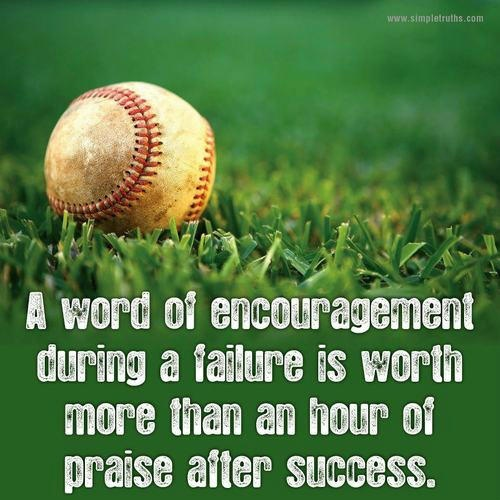 El objetivo
We are learning to:
Identify fruits
La fruta
La manzana
La naranja
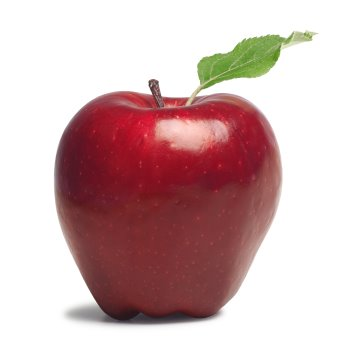 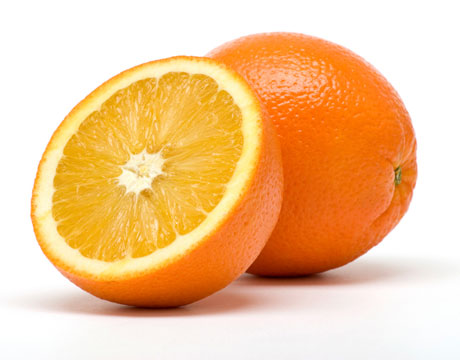 La fruta
La pera
El plátano
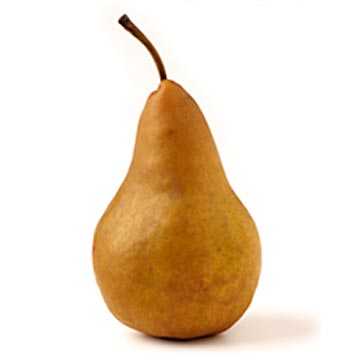 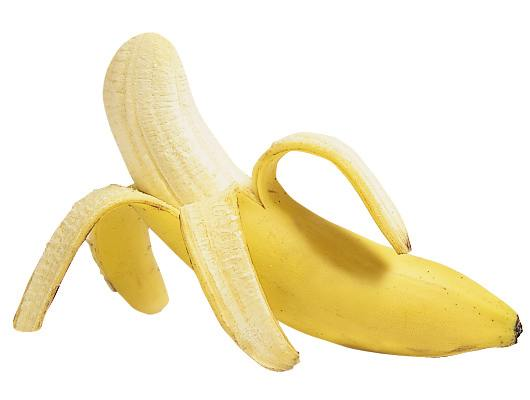 La fruta
Las uvas
Las fresas
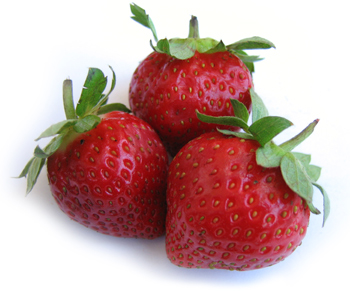 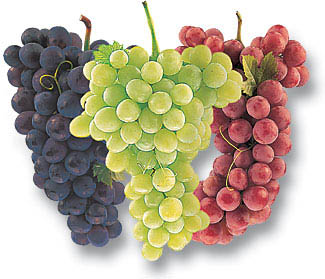 La fruta
La piña
El durazno
El melocotón
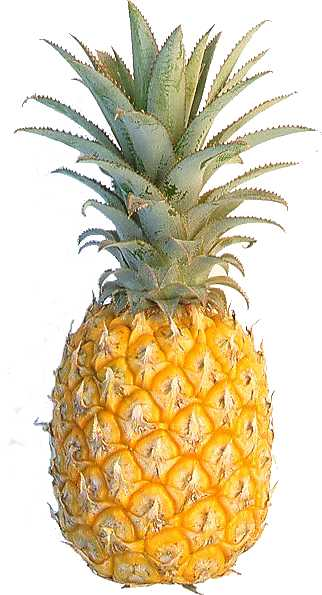 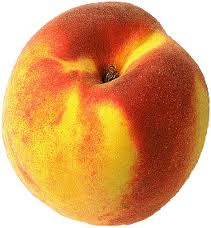 La fruta
La ciruela
La granada
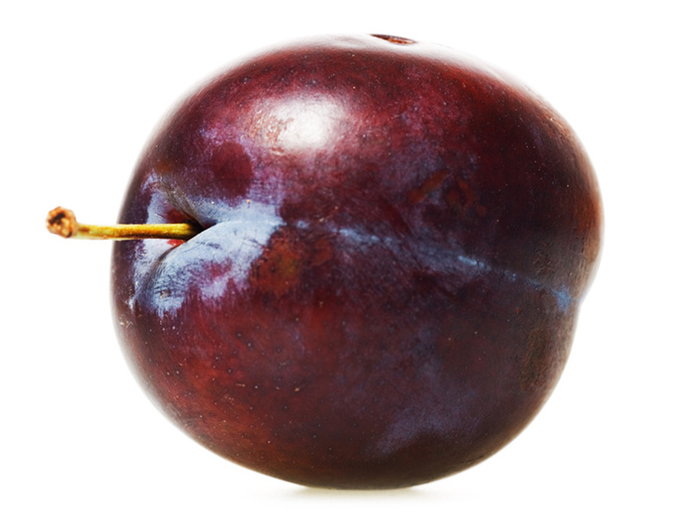 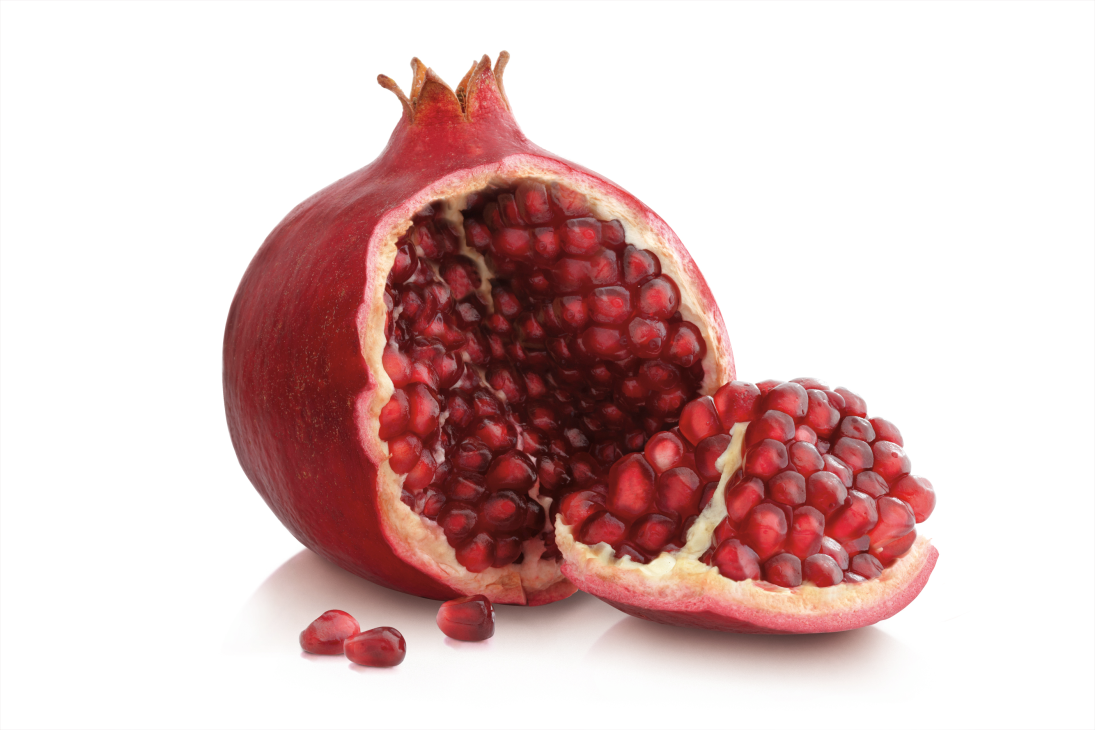 La fruta
El kiwi
El melón
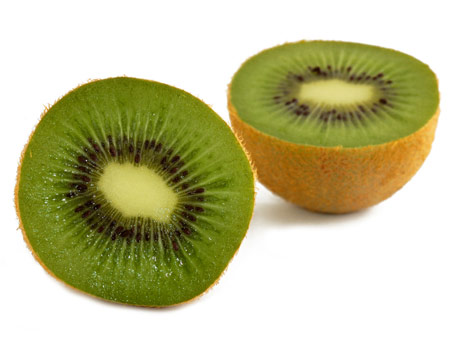 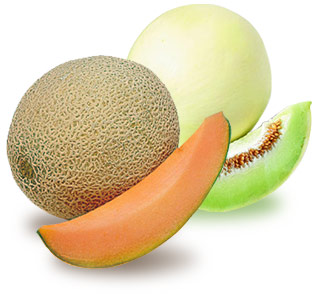 La fruta
El arándano- Blueberry
La lima- Lime
El limón- Lemon
La frambuesa- Raspberry
La sandía- Watermelon 
La toronja- Grapefruit
Más práctica
Write each fruit five times in Spanish and one time in English in your notebook.

One at a time, bring your notebook to my desk to be graded.  Then, take a classwork worksheet.

 ¡Buena suerte! 